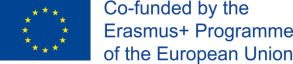 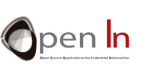 UNIT 3
EXPRESSIONS, PAUSES AND SOUNDS
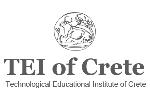 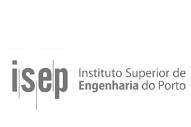 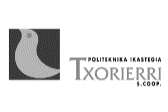 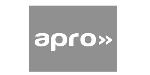 Aim and Agenda of unit 3
Take a closer look at variables, constants and expressions in general.
Introduce you to some new functions from the Arduino programming language to create pauses and sounds
The aim of the presentation
The agenda of the presentation
Present what kind of expressions we could use with Arduino
Give the basic functions for use pauses
Give the basic functions for use sounds
2
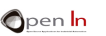 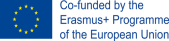 2
EXPRESSIONS
Arduino language functions you’ve studied until now
pinMode(pin, mode): you have to specify the number of the pin you’re referring to and whether it’s an input or an output. 

digitalRead(pin): you have to specify which number pin you want to read. 

digitalWrite(pin,value): you have to specify which number pin you want to use to establish the value.
You can express these parameters in different ways
Constant: digitalRead(4) reads the value of input pin number 4.  
Variable: digitalRead(pushbutton), reads the input pin defined in the “pushbutton” variable. 
Operation:, digitalRead((1+1)*2) reads pin 4 as this is the result of (1+1)*2.
3
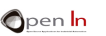 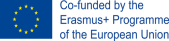 3
EXPRESSIONS
CONSTANTS
A program value that never changes may be used as a “constant”
There is NO way of changing this during the execution of the program
If you decide to change it you have to modify the program and record it again onto the controller’s memory
They are stored in the controller’s FLASH memory program
They are not volatile and even when the power is disconnected they maintain their value
EXAMPLES
digitalRead(12);			//read input pin 12 
digitalWrite(6,HIGH); 		//set output pin 6 on level “1” 
pinMode(9,OUTPUT);		//Configure pin 9 as an output
4
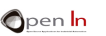 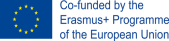 4
EXPRESSIONS
VARIABLES
Are spaces in the controller’s RAM memory specially designed for storing different kinds of data
You can read and write the RAM memory as much as you want as long as you do it the right way

                  EXAMPLE
type name = value

type: 	Establishes the type of data that the variable contains
name: 	This is the name you assign to the variable or container
value: 	This is the content or value we put in the variable
5
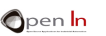 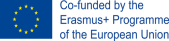 5
EXPRESSIONS
Following table contains a summary of the most common types of variables
6
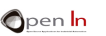 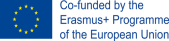 6
EXPRESSIONS
“Arrays” are another kind of variable
An array is a group of variables and it may comprise any of the ones in the above table
To access the contents of the variables you have to indicate their index number
Variables may be “global” or “local” depending on where you declare them in the program
Globals: These are the variables that are declared or defined outside all the functions in the program including setup() and loop()
Locals: These are the variables that are declared and created within a certain function and may only be used by that function
7
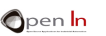 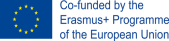 7
EXPRESSIONS
OPERATIONS
The values you load into the variables can be obtained as a result of doing all sorts of arithmetic operations between variables and/or constants.
These are the most common mathematical operations

= 	Equivalence
+ 	Addition
- 	Subtraction 
* 	Multiplication
/ 	Division
% 	Remainder (the remainder of a division between two whole numbers)
8
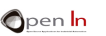 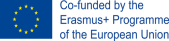 8
TIMINGS
It’s often a good idea for the controller to do absolutely nothing useful or, in other words, for it to waste a bit of time. 
Arduino programming language has a number of functions that pause the execution of a program for a set amount of time
DELAYMICROSECONDS() FUNCTION
Pauses the program for the amount of time (in microseconds) specified
delayMicroseconds(n); 
n: 	indicates the number of milliseconds you want to pause the 	program. It’s a 16 bit unsigned integer
                  EXAMPLE
               A = 100; 
               delayMicroseconds(A);  	//pauses the program for 100 µS = 0.1 mS = 0.0001 seconds
9
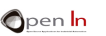 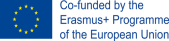 9
EXPRESSIONS
DELAY() FUNCTION
Pauses the program for as many milliseconds as you indicate
delays(n); 
n: 	indicates the number of milliseconds (mS) you want to pause 	the program. These are referred to as long numbers without a 	32 bit sign or unsigned long numbers                  
EXAMPLE
               A = 100; 
               delay (A);  	//Pauses the program for 100 mS = 0.1 second delay(1000)
10
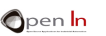 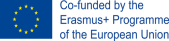 10
EXPRESSIONS
MICROS() FUNCTION
Returns the number of microseconds elapsed since Arduino began running your program
It returns an unsigned long value and the number will overflow (go back to zero) after approximately 70 minutes
var =  micros(); 
var: 	This is the variable that stores the microseconds (µS) elapsed 	since the system was restarted.
MILLIS() FUNCTION
Returns the number of milliseconds (mS) elapsed since Arduino began running your program
It returns an unsigned long value and the number will overflow (go back to zero) after approximately 50 days
var =  micros(); 
var: 	This is the variable that stores the milliseconds (mS) elapsed 	since the system was restarted.
11
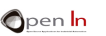 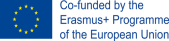 11
SOUND
What do you need to create sound?
A device able to vibrate and produce pressure changes or vibrations in the air

These vibrations reach our ear drums and our brain perceives them as sound

There are lots of well known devices that cause changes in the air pressure and thus create waves that carry sound: loud speakers, headphones, buzzers, sirens 

Humans are able to hear sound frequencies between approximately 20 Hz and 20,000 Hz (20 KHz) or cycles per second. This indicates the frequency or number of times per second a signal passes from “1” to “0”.
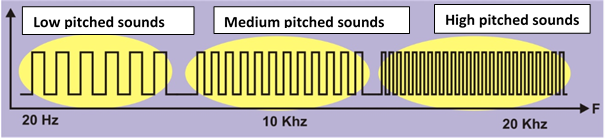 12
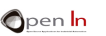 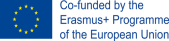 12
SOUND FUNCTIONS
Arduino programming language makes it very easy for you to produce all sorts of sounds
All you have to do is indicate the F frequency and Arduino will take care of the rest.

TONE() FUNCTION 
Generates a sound with the required F frequency on the output pin and for the duration indicated. 

tone(pin, frequency, duration);
pin: 		indicates which pin you’re going to generate the sound on. 
frequency: 	represents the frequency of the tone in Hz (hertz). 
duration: 	This parameter is optional. It’s an unsigned long number that 			represents the duration of the tone in milliseconds
13
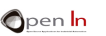 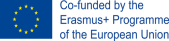 13
SOUND FUNCTIONS
noTONE() FUNCTION 
Stops a tone on a designated pin

tone(pin);
pin: 		represents on which pin the sound is going to be stopped.


EXAMPLE:
tone(2,13000); 		//Generates an indefinite tone 13 KHz tone on pin 2. 
….			 //The tone keeps sounding.
			 
noTone(2);  		//The tone stops.
14
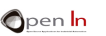 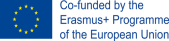 14
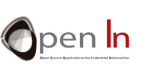 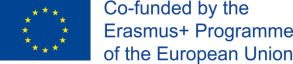 UNIT 3 EXPRESSIONS, PAUSES AND SOUNDS
Thank You
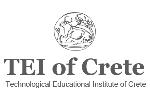 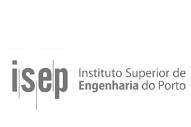 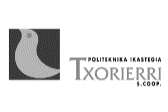 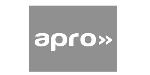